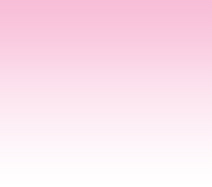 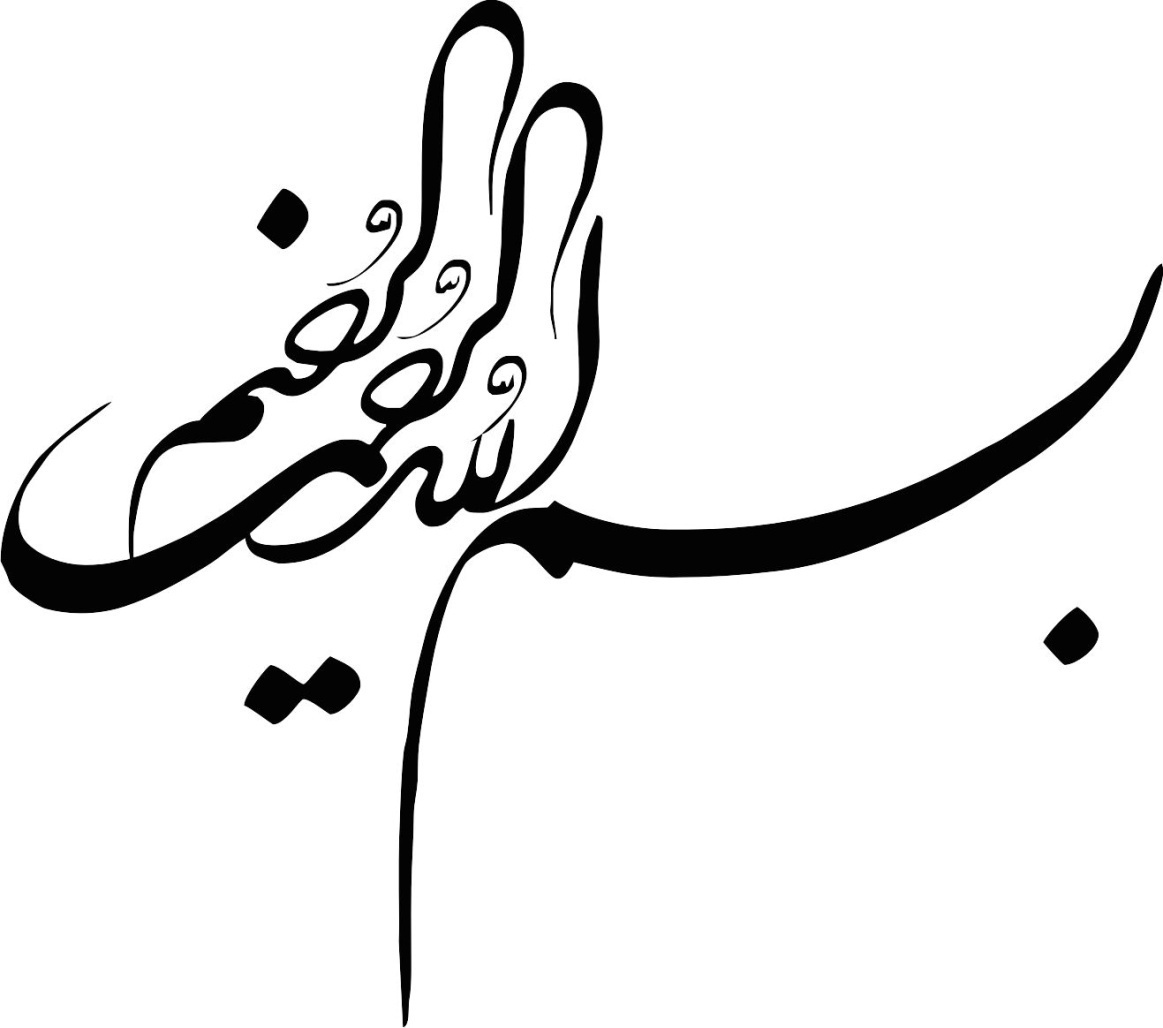 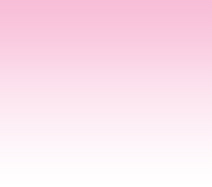 داشگاه علوم پزشکی کاشانمعاونت غذا و دارو
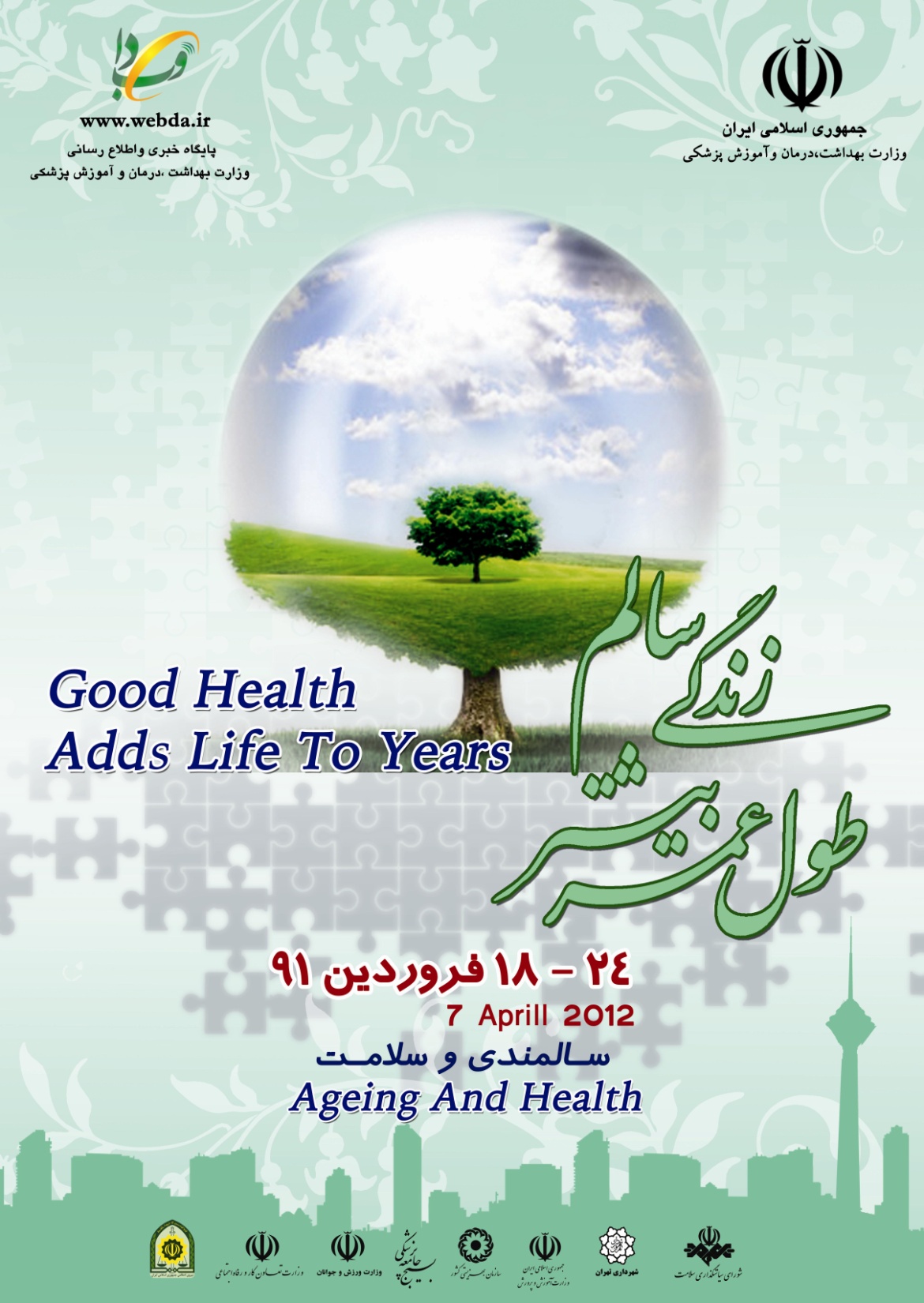 سالمند کیست؟
به طور قراردادی سن شروع سالمندی را 60 سالگی قرار داده اند  و این  سن را  به  عنوان  نقطه شروع پیری پذیرفته اند. هرچند در برخی افراد پدیده پیری خیلی زودتر شروع می شود و در بسیاری دیگر،این پدیده چند سال به تعویق  می افتد.
جمعیت سالمندان به چند گروه تقسیم می شود:
پیران جوان: 60 تا 75
پیران میانسال: 75 تا 90
پیران کهنسال: 90 سال به بالا
در حال حاضر 650  میلیون نفر از جمعیت جهان را افراد بالای 60 سال تشکیل می دهند.
در ایران 7/3 درصد است. در کشورهای پیشرفته 18-13 درصد و در برخی از کشورها مثل ژاپن 20%
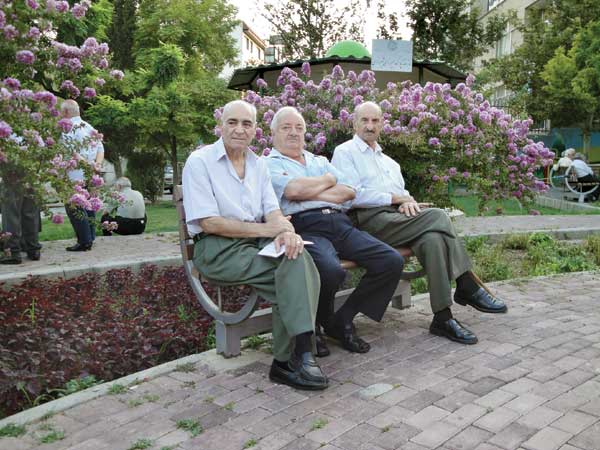 در دهه های اخیر به دلیل بهبود وضعیت بهداشتی و درمانی و کاهش مرگ و میر جمعیت سالمندان روبه افزایش است .
در ایران 7/5 – 7 درصد جمعیت را سالمندان تشکیل    می دهند که این درصد در برخی از استان ها به 9 درصد می رسد .
4 میلیون سالمند در ایران زندگی می کنند که پیش بینی میشود این جمعیت تا 20 سال آینده به حدود 10 میلیون و تا سال 2050 به 25 میلیون نفر (حدود ¼ جمعیت ) برسد .
سالمندان و تعالیم مکتب اسلام
الف- محور وحدت
رسول خدا(ص): برکت و خیر ماندگار، همراه بزرگترهای شماست. پیرمرد در میان خانوده اش، همچون یک پیامبر در میان امتش است.
ب- حرمت بزرگتر ها:
امام صادق(ع): کسی که بزرگ ما را احترام نکند و کوچک ما را مورد شفقت و عطوفت قرار ندهد، از ما نیست.
ج- نسبت به والدین:
قرآن کریم: به آنان اف مگو، آنان را خرد مکن و به آنان سخن کریمانه بگو و بال فروتنی را از روی رحمت و شفقت برای آنان بگستر(اسراء/23)
د- انتقال فرهنگ:
امام علی (ع) فرمودند: به بزرگانتان احترام کنید تا کوچکترها هم به شما احترام کنند.

هـ- تأثیر رفتار:
     همچنان كه كودكان و نوجوانان، از رفتار و عمل بزرگترها درس و الگو مى‏گیرند، سالخوردگان نیز گاهى از نظر فكرى و قضاوت و دیدگاه، تحت تأثیر رفتار جوانان قرار مى‏گیرند. بسیار اتفاق افتاده است كه خانواده‏اى غیر متدین و بى‏تفاوت نسبت به ارزشها و پاكیها، در اثر مشاهده رفتار شایسته از جوانشان، به راه آمده‏اند. در واقع، جوان پاكدل پاك رفتار، با نحوه عملش بر بزرگترها هم تأثیر می گذارد.
مشکلات عمده دوره سالمندی:
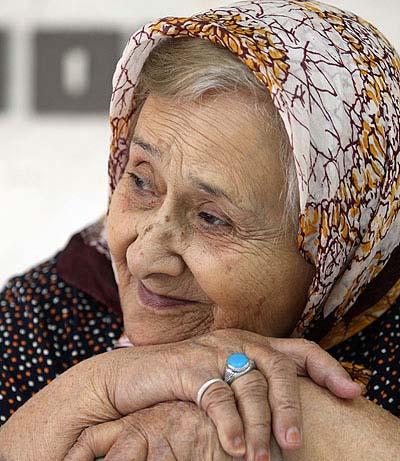 مشکلات روحی به ویژه دیداری و شنیداری
کاهش نیرو به علت تغییرات فیزیولوژیک بدن
بی خوابی
مشکلات حرکتی. معمولاً درد مفاصل موجب عدم تحرک و خانه نشینی سالخوردگان می شود.
فراموشی به علت تغییرات فیزیولوژیک مغز به خصوص در حافظه کوتاه مدت
دگرگونی حس بویایی و به دنبال آن سوء تغذیه
احساس تنهایی و انزوای اجتماعی
سالمندان قفس طلایی را دوست ندارند، اگر تجارب گذشته آنان در دهلیزهای گذشته عمر به حساب نیایند، از محبت های آلوده به ترحم، حالت انزوا می یابند و به گوشه عزلت و افسردگی می خزند. 

تغذیه آنان باید مورد توجه قرار گیرد تا عوارض تغییرات آتروفیک و کوچک شدن اندام که عدم تعادل متابولیسمی را پی آمد خواهد داشت، عارضشان نگردد.
مشکلات دارو و درمان در سالمندان
متابولیسم دارویی در افراد مسن
تغییرات فارماکودینامیک در افراد سالمند
مشکلات مربوط به تجویز مصرف دارو در افراد سالمند
1- متابولیسم دارویی در افراد مسن:
1- جذب
الف- کاهش اسیدیته معده
ب- کاهش سرعت تخلیه معده
ج- کاهش حرکات روده
د- کاهش توانایی سلول ها برای حمل مواد فعال
هـ- کاهش جریان خون
2- توزیع
الف- کاهش حجم بدن و توده عضلانی
ب- افزایش ذخیره چربی(48-18%)
ج- کاهش مقدار اب بدن
د- کاهش غلظت پلاسمایی آلبومین
3- متابولیک دفع
الف- تغییرات ایجاد شده در کلیه (کاهش حجم و تغییرات سلولی و بیوشیمیایی، کاهش جریان خون)
ب- کلیه (کاهش جریان خون، کاهش وزن، کاهش تعداد نفرون ها و گلومرولها)
2 - تغییرات فارماکودینامیک در افراد سالمند:
تغییرات قلبی- عروقی
تغییرات در سیستم اعصاب مرکزی
3 - مشکلات مربوط به تجویز مصرف دارو در افراد سالمند:
1- عوارض ناخواسته و نامطلوب دارویی
الف- عوارض عصبی
ب- عوارض گوارشی
ج- تغییرات فشارخون، سنکوب و زمین خوردگی
د- عوارض اکستراپیرامیدال
هـ- تاری دید
2- تجویز چند دارو در یک زمان
3- مشکلات اقتصادی
سالمندان و توصیه های داروئی
برای کاهش مصرف دارو و بهینه از آنها و همچنین کاهش عوارض ناشی از مصرف دارو نکات ذیل توصیه   می گردد : 

از آنجا که همیشه پیشگیری بهتر از درمان می باشد ، به منظور اطمینان خاطر و پیشگیری از بروز بسیاری از بیماریها با نظر پزشک معالج به صورت دوره ای چک آپ کامل بدن صورت گیرد .
به سالمندان توصیه می شود که برخی تغییرات بدن از جمله کم شدن حس بینایی ، شنوایی ، چشایی و ... طبیعی است و نیازی به دارو و درمان نیست .

برخلاف باورهای غلط اکثر سالمندان می توانند ورزش کنند ( حتی بیماران قلبی با رعایت یکسری شرایط    می توانند ) این کار از پیری زودرس جلوگیری می کند .
از خانه خارج شدن و به دیدار دوستان و آشنایان رفتن برای جلوگیری از انزوا ، گوشه گیری و بروز بیماریهای چون آلزایمر 

کاهش وزن در صورت چاقی (برای پیشگیری از بروز بیماریهای چون فشارخون ، پوکی استخوان ، دیابت و ...)

عدم استفاده از سیگار و دیگر دخانیات (برای جلوگیری از بروز سرطان های ریه، مثانه ، لوزالمعده و ...)
توصیه های دارویی :
بیان کامل انواع بیماریها ، جراحی ها آزمایشات و همچنین مصرف انواع داروها به پزشک در مواقعی که به پزشکان مختلف مراجعه می شود .

عدم استفاده خودسرانه دارو (بدلیل بروز خطرات ، عوارض و تداخلات دارویی )

استفاده از القاب ساده و شناخته شده برای سالمندان مانند قرص قلب – قرص ادرار – قرص خواب
باید به بیماران سالمند آموزش داد :

که داروی خود را درست استفاده نموده و به جای یکدیگر استفاده ننماید چون برخی از داروها دارای شکل ، رنگ و حتی بسته بندی یکسان هستند . به طور مثال:
 کلرپرمازین 100میلی گرم و آتنولول 100 میلی گرم 
کلونازپام 2 میلی گرم و نورتریپتیلین 25 میلی گرم
در صورت فراموشی ، شک و یا اشتباه مصرف کردن داروها می توان به سالمندان و یا اطرافیان آنها جعبه های دارویی پیشنهاد کرد .
هنگام تجویز دارو در سالمندان به نکات زیر توجه شود:

از کمترین اقلام دارویی استفاده شود (به طور مثال در صورت تجویز قرص سرماخوردگی دیگر به قرص آنتی هیستامین دکونژستان نیاز نیست)
درمان با دوز کم  شروع و در صورت نیاز دوز دارو افزایش یابد (به طور مثال استفاده از قرص سرماخوردگی بزرگسالان به جای کلدستاپ)
از رژیم دارویی ساده استفاده شود 
دستورات مصرف به طور دقیق برای سالمندان توضیح داده شود .
مشکلات دقت و تمرکز و حافظه در سالمندان
خودداری از تجویز خودسرانه داروها
دوز داروی مصرفی در سالمندان با جوانان در بسیاری از موارد متفاوت است
مصرف میزان کافی مایعات
ابتلا همزمان به چند بیماری و مصرف یا قطع مصرف خودسرانه داروها و نا آگاهی از اثرات و عوارض داروئی
توجه به تغییرات متفاوت متابولیسم داروها مانند جذب و دفع آنها در بدن سالمندان
ضعف بینایی
بیماریهای همزمان و بیماریهای مزمن
کمترین تعداد اقلام داروئی برای سالمند انتخاب و تجویز شود
دستورات مصرف به طور دقیق به سالمند توضیح داده و نوشته شود. از القاب ساده و شناخته شده دارو برای بیمار نظیر قرص قلب، قرص ادرار، قرص فشار خون و غیره استفاده شود.
از داروهایی که باز و بسته کردن آن ها نیاز به مصرف انرژی و تقلای زیادی نیست استفاده شود و همواره به تفاوت اثربخشی داروها و سرنوشت آن ها در بدن یک بیمار سالمند در مقایسه با دیگران توسط پزشک توجه شود.
تجویز بسیاری از داروهای غیر نسخه ای  برای سالمندان نابجاست.
تقویت حافظه در سالمندان:
موضوعی را فراموش کرده اید نترسید و از بیان ان نترسید و خجالت نکشید.
چیزهایی که همیشه از ان استفاده می کنید مثل عینک یا کلید را در یک جای مشخص بگذارید.
هر روز به اخبار رادیو و تلویزیون گوش دهید و سعی کنید هر روز یک مطلب جدید یاد بگیرید.
در جمع دوستان یا خانواده خاطرات گذشته را تعریف کنید.
خطارات خود را بنویسید.
بازی های فکری انجام دهید و با دوستانتان مشاعره کنید.
جدول حل کنید.
مطالبی را که ممکن است فراموش کنید یادداشت کنید.
یک دفترچه یادداشت در کنار تلفن بگذارید و هر که پیامی داد یا کاری را محول کرد یادداشت کنید.
10 . هیچگاه خودسرانه دارو مصرف نکنید اما اگر توسط پزشک برای شما تجویز شد در مصرف درست و به موقع دارو دقت کنید(مثل یادداشت کردن یا استفاده از جعبه تقسیم دارو)

11 . تغذیه مناسب برای حفظ قدرت حافظه لازم است. برای این کار قند، چربی و نمک کمی مصرف کنید ولی مصرف میوه و سبزی تازه را بیشتر کنید.
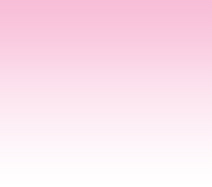 بيماري هاي          شايع        سالمندان
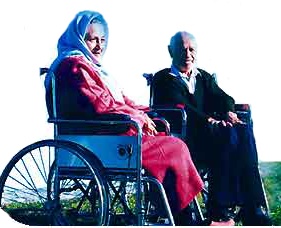 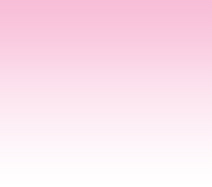 دیابت اختلال در سوخت وساز بدن
دیابت
در حالت طبيعي:
غذاها در دستگاه گوارش به گلوكز(قندخون) تبديل مي شوند.
گلوكز وارد جريان خون مي شود
با افزايش گلوكز پانكراس (لوزالمعده) انسولين ترشح مي كند.
انسولين كليد ورود گلوكز به سلول ها
با اين عمل:
قند خون كاهش مي يابد.
سوخت و ساز بدن ادامه پيدا مي كند.
دیابت
در بيماري ديابت :
انسولين به ميزان كافي نيست
انسولين نمي تواند كار خود را به درستي انجام دهد در نتيجه قند خون افزايش پيدا مي كند
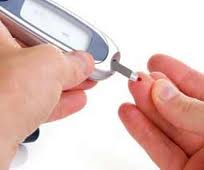 دیابت
كنترل نكردن قند خون باعث عوارض در اندام هاي زير مي شود:
قلب و عروق
كليه
چشم
سيستم عصبي
و ...
ديابت نوع 1
15-10 درصد بيماران ديابتي
وابسته به انسولين
در افراد زير 30 سال
ديابت جواني
دیابت
انواع ديابت
ديابت نوع 1
ديابت نوع 2
ديابت حاملگي
ديابت با علل متفرقه
ديابت نوع 2
90-85 درصد بيماران ديابتي
افراد بالاي 30 سال
ديابت بزرگسالان
ديابت حاملگي
براي اولين بار در حاملگي تشخيص داده مي شود
گذرا
افزايش خطر ابتلا به ديابت نوع 2 در آينده
ديابت با علل متفرقه : (علل گوناگوني دارد)
جراحي
داروها
سوء تغذيه
عفونت
دیابت
پيشگيري
نوع1: 
راه حل قطعي ندارد

نوع2: 
تغذيه صحيح
كاهش وزن
 انجام مرتب فعاليت هاي ورزشي
ديابت نوع2 :
انسولين به خوبي ترشح نمي شود
انسولين ترشح شده فاقد كارايي لازم
ديابت غير وابسته به انسولين
اين بيماري در افراد چاق ديده مي شود

علائم :
شايعترين علامت، بي علامتي است 
50 درصد بيماران ازبيماري خود خبر ندارند
در صورت عدم كنترل علائم نوع 1
علائم ديگر: تاري ديد، عفونت هاي مكرر دستگاه ادراري و پوستي- بهبودي ديررس زخم ها
احساس سوزش و بي حسي در انگشتان پا
ديابت نوع 1:
ترشح انسولين از لوزالمعده به درستي انجام نمي شود
تزريق انسولين موردنياز به صورت روزانه
جنبه ارثي

علائم :
تشنگي
پر ادراري
پرنوشي
كاهش وزن
گرسنگي
خستگي شديد
دیابت
فشار خون در افراد ديابتي
اهميت كنترل فشار خون به اندازه
اهميت كنترل قند خون
فشار مطلوب 80-130 است
افراد در معرض خطر (افرادي كه دچار اضافه وزن هستند و يكي از علائم زير را دارند) :
وجود سابقه ابتلا به ديابت در بستگان درجه اول 
سابقه ديابت حاملگي
بالا بودن فشار خون و يا چربي خون
سابقه ابتلا به كيست هاي متعدد تخمدان
بيماري هاي قلبي و عروقي
سابقه به دنيا آوردن نوزاد با ناهنجاري هاي مادرزادي
ديابت و مشكلات چشمي
معاينه كودكان ديابتي بالاي 12 سال
معاينه بزرگسالان هر 6 ماه يك بار (البته برخي زودتر و برخي ديرتر)
زنان باردار مبتلابه بيماري تا سه ماهه اول هرماه ، سپس هر سه ماه يك بار
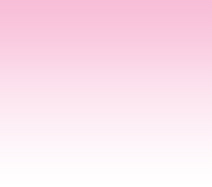 ازدیاد فشار خون
فشار خون
نيروي وارد شده از طرف خون به ديواره رگ ها
براي گردش مؤثر خون در رگ ها
فشار خون ماكزيمم: زماني كه قلب مي تپد
فشار خون مينيمم: فاصله بين دو تپش قلب
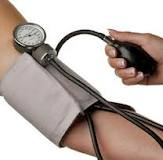 فشار خون
فشار خون طبيعي:
پايين تر از 80-120

فشار خون بالا:
بالاتر از 90-140

اگر در سه نوبت اندازه گيري فشار خون بالا باشد بيماري وجود دارد.
فشار خون
پيش – فشار خون بالا يا پيش پرفشاري خون
در صورتي كه فشار خون ماكزيمم 120 تا 139 و فشار خون مينيمم بين 80 تا 89 باشد
افرادي كه در اين گروه اند احتمال بيشتري دارد تا مبتلا شوند مگر پيشگيري كنند.

فشار خون 
علت خاصي در اغلب موارد وجود ندارد
بيماران بايد در سراسر عمر خود رژيم دارويي و غذايي داشته باشد
اين بيماري با دارو كنترل مي شود اما درمان نمي شود.
فشار خون
مراحل فشار خون بالا
مرحله 1: فشار خون ماكزيمم بين 140 تا 159 است و فشار خون مينيمم بين 90 تا 99 
مرحله 2: فشار خون ماكزيمم 160 به بالا و فشار خون مينيمم 100 به بالا
******************
اين طبقه  براي افراد 18 سال به بالا  و افرادي كه ديابت و مشكلات كليوي ندارد  استفاده مي شود
بيماراني كه مشكل كليوي يا ديابت دارند بايد فشار خونشان پايين تر از 80-130 باشد.
فشار خون
چرا فشار خون بايد كنترل شود؟
به اين بيماري قاتل خاموش گفته مي شود چون علامتي ندارد و باعث حمله هاي قلبي ومغزي مي شود.
اگر از 200-130 بالاتر رود فشار خون بدخيم گفته مي شود كه ممكن است باعث مرگ و مير شود.
در كل باعث: نارسايي قلبي- نارسايي كليوي- مشكلات عروق شبكيه چشم- سكته هاي قلبي و مغزي شود
فشار خون
هرچه فشار خون بالا باشد:
ميزان ابتلا به سكته هاي مغزي و قلبي افزايش و اميد به زندگي كاهش
درطولاني مدت باعث نارسايي كليوي ميشود
قلب بزرگ شده وكارايي آن كم شده و نارسايي قلبي ايجاد مي شود
فشار خون
ميزان شيوع
از هر 10 مرد 4 نفر و از هر 10 زن سه نفر 3/1 اين افراد تحت درمان نيستند
از هر 5 مورد نارسايي قلبي، 3 مورد به خاطر عدم كنترل فشار خون بالا  
15 درصد افراد سن از بيماري خود بي خبرند
فشار خون
علائم بيماري
اكثر افراد احساس بيماري ندارند و حال عمومي آنان خوب است. تنها راه اندازه گيري فشار خون است
در موارد فشار خون بالا: سردرد- سرگيجه- خواب آلودگي- گيجي- مورمور شدن دست ها و پاها- خونريزي از بيني
علائمي چون غش كردن و سرگيجه در مواقع كاهش فشار خون نيز ديده ميشود
فشار خون
فشار خون در چه  كساني ديده مي شود؟
افراد مسن
حدود 4/1 افراد دچار هستند
در بيماران جوان، درمردان شايع تر 
در بيماران مسن، در زنان شايع تر
به طور كلي با افزايش سن، خطر ابتلا افزايش مي يابد
فشار خون
عوامل مستعد كننده:
در 95 درصد بيماران، علل خاصي پيدا نشده كه به اين موارد افزايش فشار خون اوليه گفته ميشود. 
عوامل زير در ابتلا به اين نوع مؤثر است:
سن
ژنتيك
نژاد
عوامل محيطي مثل: چاقي، مصرف الكل ونمك زياد
استرس

در 5 درصد از بيماران علت خاصي وجود دارد كه فشار خون ثانويه گفته ميشود. اين عوامل شامل:
بيماري هاي كليوي
بيماري هاي غدد درون ريز
داروها و سموم مثل استروئيدها، كوكائين، الكل و... دربارداري نيز ممكن است فشارخون بالا ديده شود كه به راحتي كنترل مي شود و پس از زايمان از بين مي رود
فشار خون
تشخيص 
اندازه گيري فشار خون
عكس برداري از قفسه سينه: براي بزرگ شدن قلب
نوار قلب: بزرگي بطن چپ را نشان مي دهد
آزمايش خون: براي بررسي عملكرد كليه و بررسي ميزان قند و چربي خون
آزمايش ادرار: بيماري هاي كليه
فشار خون
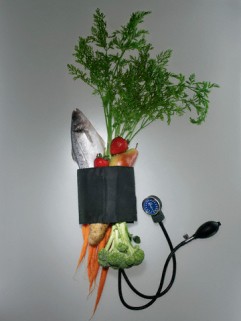 درمان
هدف از درمان رساندن فشارخون به كمتر از 90/140 در افراد عادي و كمتر از 80/130 در افراد ديابتي و بيماران كليوي است.
داروهاي مختلف (اگر با يك دارو پاسخ نداد داروي دوم) و در كنار اين داروها توصيه هاي زير:
ترك سيگار- كاهش وزن- كاهش مصرف نمك و غذاهاي شور- انجام ورزش
كاهش استرس
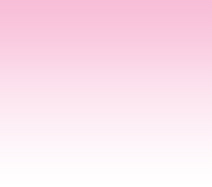 پوکی استخوان
پوکی استخوان
حالتي است كه در اثرتخريب بافت استخواني توده استخوان كاهش يافته و سرانجام منجر به پوكي استخوان مي شود.
در واقع تعداد و اندازه هاي تيغه هاي استخواني بافت استخواني كم مي شود.
معمولاً بين 35-30 سالگي بيشترين حد توده استخواني 
سپس از اين سن توده استخوان به صورت طبيعي كم مي شود. به عبارت ديگر تخريب بافت بيشتر از ساخته شدن آن است.
بافت استخواني مانند كندوي زنبور عسل مي مانند كه با تخريب آن فضاهاي خالي بيشتر شده و پوك تر مي شود.
زمان يائسگي عامل ديگري براي ايجاد پوكي استخوان است(برخي اين بيماري را فقط بيماري دوران يائسگي ميدانند) علت اين اتفاق كاهش هورمونهاي جنسي است.
كاهش استروژن در بدن باعث كاهش استحكام استخوان ها مي شود.
پوكي استخوان بيماري خاموش نيز ناميده مي شود زيرا هيچ علامتي ندارد.
طي سال ها استخوان ها از بين مي روند اما فرد متوجه نمي شود تا زماني كه دچار شكستگي مي شود.
البته بيماري های چون پركاري تيروئيد- كم كاري غدد جنسي- آرتريت روماتوئيد و... می تواند در بروز اين بيماري مؤثر باشد .
پوکی استخوان
شيوع پوكي استخوان
در زنان 4 برابر بيشتر از مردان
زنان  بالاي 60 سال بيشترين افراد مبتلا
درمردان با افزايش سن، كاهش تراكم و قدرت استخوان آهسته تر است
در ايران از هر سه زن حدود65 سال 1 نفر مبتلا
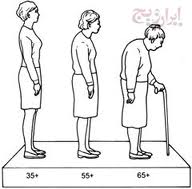 پوکی استخوان
علائم بيماري
پوكي استخوان به بيماري خاموش يا بيماري بي سر و صدا شهرت دارد كه علت نداشتن علامت خاص است

درمراحل اوليه بروز اين بيماري، علائم به ندرت ظاهر مي شوند كه اين  موضوع تشخيص بيماري را دشوار مي كند.
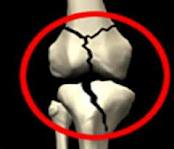 پوکی استخوان
عوارض پوكي استخوان
شكستگي خودبه خود و يا با كمترين ضربه به استخوان ها مخصوصاً در نواحي ران و لگن، كمر و ستون مهره ها
كمر درد شديد در نقطه اي خاص
داشتن انحناي پشت كه موجب قوز درآوردن مي شود
كوتاه شدن قد
برخي بر اين باورند كه افتادن دندان ها در سالمندان نيز ممكن است به خاطر پوكي استخوان باشد.
كوتاهي قد روند طبيعي افزايش سن است اما چنانچه زياد باشد(بيش از 2/5 سانتي متر) مي تواند اولين علامت پوكي استخوان باشد.
چنانچه يكي از علائم ذكر شده مشاهده گردد بايد به پزشك مراجعه شود زيرا همانطور كه گفته شد ممكن است هيچ علامتي مشاهده نشود ولي پوكي استخوان وجود داشته باشد.
پوکی استخوان
عوامل مستعد كننده بيماري (عواملي كه قابل كنترل نيستند) :
جنسيت
سن
شروع يائسگي
سابقه خانوادگي
استخوان بندي ظريف و كوچك
نژاد
برخي بيماري ها
عواملي كه مي توان كنترل كرد:
وزن 
ورزش
سيگار كشيدن
كمبود كلسيم و ويتامين D
غذاهاي پرپروتئیني
تشخيص
معاينه جسماني
پرتوهاي ايكس و عكس هاي راديولوژي: معمولاً براي تشخيص استفاده نمي شود اما عكس به دلايل ديگري گرفته شده و پوكي استخوان نيزمشخص مي شود
آزمايش هاي سنجش تراكم استخوان 
مزيت ها: دقيق ترين روش
تنها يك صدم تابش اشعه ايكس را دارد
بسيار كم خطر است
آمادگي قبلي نمي خواهد و نيازي به تزريق، مصرف دارو و يا پوشيدن لباس خاص ندارد.
معمولاً اين آزمايش هر 3 تا 5 سال يكبار انجام مي گيرد
چه كساني نمي توانند اين تست را انجام دهند؟
زنان باردار
كساني كه ماده خاصي را به منظور تست هاي تشخيص گوارشي خورده اند
كساني كه اسكن هسته اي تيروئيد انجام داده اند
برخي افراد بايد اين تست را پيش از 65 سالگي انجام دهند، از جمله:
كساني كه كورتون مصرف مي كنند
كساني كه به مدت 6 ماه تحرك نداشته اند
افرادي كه كاهش تراكم استخواني دارند
افراد دچار تالاسمي
كساني كه به بيماري مزمن كليه وكبد دچارند
افرادي كه پيوند عضو شده اند
پوکی استخوان
راه هاي پيشگيري از بيماري

دريافت كلسيم و ويتامين D كافي 
ترك سيگار
داشتن فعاليت فيزيكي مداوم و متعادل (مثل 30 دقيقه پياده روي در روز)
مراجعه به پزشك براي زنان يائسه اي كه در معرض خطرند
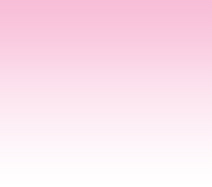 اختلالات چشمي
اختلالات چشمي
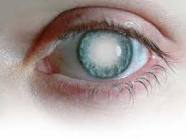 آب مرواريد (Cataract)

نوعي بيماري چشمي است كه دلايل گوناگوني داشته كه با تار شدن عدسي آغاز شده و با افزايش تيرگي وكدر شدن عدسي، بينايي چشم مختل مي شود.
ديد اين بيماران در شرايط زير بدتر مي شود:
هنگام مطالعه 
موقع رانندگي به خصور در شب- نگاه كردن به صورت ديگران
با توجه به ميزان و محل تيرگي عدسي، شدت تاري متفاوت است به طوريكه فرد ممكن است متوجه بيماري خود نباشد.
آب مرواريد ممكن است مادرزادي نيز باشد كه ناشي از وجود بيماري مادر در دوران بارداري است
اختلالات چشمي
علل بيماري:
كهولت سن و پيري(شايعترين علت)
ضربه به سر
تماس طولاني با آفتاب
ديابت كنترل نشده
سوء تغذيه
اختلالات هورموني
مشكلات مادرزادي
اختلالات چشمي
علائم بيماري
تاري ديد
عدم وضوح ديد
حساسيت به نور
تغييرات مكرر شماره عينك
سختي ديد در شب
دوبيني هنگام ديد با يك چشم
نياز به نور بيشتر موقع مطالعه
اختلالات چشمي
روش هاي تشخيص
بررسي شدت بينايي
معاينه توسط دستگاه معاينه چشم
معاينه شبكيه چشم پس از چكاندن قطره گشاد كننده مردمك
اختلالات چشمي
روش هاي درمان
درمان دارويي وجود ندارد
در گذشته با جراحي عدسي را خارج و از عينك استفاده مي شد.
امروزه لنز جايگزين عدسي مي شود.
جديدترين روش عمل فيكو است.
اختلالات چشمي
زمان جراحي
صلاحديد پزشك
اغلب زماني كه بيماري بر كيفيت زندگي اثر گذارد مثل ناتواني درخواندن و يا رانندگي
عمل جراحي هر دو چشم باهم انجام نمي گيرد و معمولا چند هفته فاصله دارد
اختلالات چشمي
عوارض احتمالي درمان
بيشتر مواردعارضه اي ندارد
گاهي قرنيه متورم مي شود و ايجادتاول مي كند كه پاره شدن تاول ها باعث سوزش و ناراحتي مي شود.
براي درمان ورم، قرنيه جديدي بايد پيوند زده شود
عوارض ديگر: درد خفيف- احساس سوزش وحساسيت به نور
اختلالات چشمي
روش هاي پيشگيري
روش خاصي وجود ندارد اما روش هاي زير تا حدودي       مي تواند مؤثر باشد:
استفاده از ذره بين هنگام مطالعه
تقويت روشنايي خانه
استفاده از عينك آفتابي
پرهيز از رانندگي در شب
اختلالات چشمي
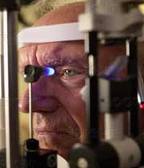 آب سياه (Glaucoma)

يكي از بيماري هاي چشم است كه فشار داخل آن زيادتر ازحد معمول است.
چشم شبيه يك بادكنك است
مايع درون چشم(زلاليه) مدام ترشح و زيادي آن خارج      مي شود تا فشار چشم هميشه ثابت بماند
خارج نشدن اضافي مايع منجر به افزايش فشار چشم       مي شود. آب سياه  بيماري است كه بي توجهي به آن منجر به آسيب به عصب چشم شده و باعث كوري مي شود
دزد بي صداي بينايي( چون بدون هيچ گونه نشانه اي باعث از بين رفتن بينايي مي شود)
اختلالات چشمي
علل 
ژنتيك
تنگ بودن منافذ خروج به طور مادرزادي
جلو آمدن عنبيه
مسدود شدن منافذ با رنگدانه هاي عنبيه يا سلول هاي مختلف
اختلالات چشمي
گلوكوم

گلوكوم زاويه باز: شايع ترين نوع- عدم هيچ گونه نشانه اي از بيماري تا زمان رسيدن به مراحل پيشرفته 
گلوكوم زاويه بسته: وجود علائم ناگهاني مثل درد- قرمزي- تاري ديد- رويت هاله دراطراف نورها- سردرد- تهوع
گلوكوم مادرزادي: در نوزادان ايجاد شده و علائم زير را دارد: ريزش اشك به بستن چشم ها در تماس با نور يا ترس از نور
اختلالات چشمي
علائم شايع:
از دست رفتن ديد محيطي
تاري ديد 
سفت شدن كره چشم
وجود نقاط كور در ميدان ديد
نا مناسب بودن ديد در شب

افراد در معرض خطر
سن بالاي 40 سال- سابقه خانوادگي- فشار بالاي چشم- بيماري هاي قلبي- ديابت- نزديك بيني- دوربيني- استفاده دراز مدت از كورتون ها
اختلالات چشمي
پيشگيري
معاينه چشم پزشكي براي افراد بالاي 40 سال و افرادي كه در فاميل درجه يك خود سابقه بيماري را دارند.
توجه نمودن به علائم گلوكوم
توجه والدين به نوزادان خود در خصوص ريزش اشك و ترس ازنور به طور غير طبيعي
اختلالات چشمي
درمان
درمان قطعي ندارد و بايد كنترل صورت گيرد
استفاده از داروهاي  مختلف براي كاهش فشار
استفاده از ليزر در صورت عدم پاسخ به دارو
درمان آب سياه بايد تا آخر عمر ادامه پيدا كند
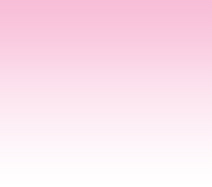 سرطان پوست
سرطان پوست
پوست بزرگترين عضو بدن بوده و وظيفه آن:
ذخيره چربي
خنك نگه داشتن بدن
ساخت ويتامين D
نگه داشتن آب و املاح
جلوگيري از عفونت
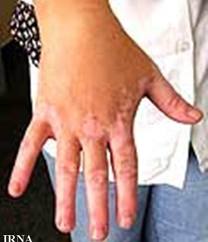 سرطان پوست
ايجاد سلولهاي بدخيم از بافت پوست و رشد فزاينده سلول ها
اين بيماري از سيستم دفاعي بدن عبور مي كند.
مهمترين عامل ايجاد كننده: اشعه ماوراي بنفش
سرطان پوست
انواع سرطان پوست
سرطان سلول هاي بنياني يا پايه
سرطان سلول هاي فلسي
سرطان سلول هاي ملانوسيت (ملانوما)
1- سرطان سلول هاي بنياني
شايع ترين 
كمترين خطر
اين بيماري در لايه خارجي پوست قرار دارد كه سرعت رشد كم و آرام دارد
 
عوامل ايجاد كننده:
تابش نور شديد آفتاب به صورت ،گوش ها، گردن، سر، شانه و...
تماس بامواد شيميايي مثل آرسنيك ومواد راديواكتيو
جراحت هاي باز
سوختگي وخالكوبي
واكنش هاي حساسيتي به واكسن
 
علائم هشدار دهنده:
زخمهاي بازي كه خونريزي آن بعد از سه هفته ترميم نشود.
برآمدگي هايي كه گاهي با خال اشتباه مي شود.
لكه صورتي كه با حاشيه بر آمده و فرورفتگي خشك در مركز
2- سرطان سلول هاي فلسي
دومين شكل شايع
مي تواند مخاط را درگير كند
در صورت درمان نشدن به لايه هاي زيرين رفته و بافت هاي ديگر را درگير مي كند
عوامل ايجاد كننده
همان عوامل ايجاد كننده سرطان سلول هاي بنياني
عامل ديگر استفاده از داروهاي سركوب كننده سيستم دفاعي بدن است
علائم هشدار دهنده
رشد ضايعه زگيل مانند كه حالت خشكي و خونريزي دارد
لكه فلس مانند كه حالت خشكي و خونريزي دارد
زخمي كه خونريزي آن بهبود نيابد
وجود توده اي برآمده كه مركز آن فرو رفته و خونريزي مي كند
3- سرطان ملانوما
خطرناك ترين نوع سرطان
رشد بدخيم سلول هاي ملانوسيت (سلول هايي كه رنگدانه تيره پوست، مو، چشم و خال هاي بدن)
اگر زود تشخيص داده شود 100 درصد قابل درمان ولي اگر حالت تهاجمي پيدا كند برعكس است
الگوهاي درماني
جراحي: برداشتن قسمت بدخيم و كمي از بافت سالم
استفاده درماني از سرماي شديد با نيتروژن مايع
خشكاندن بافت ها با جريان الكتريكي پر فركانس
كورتاژ
پيوند پوست
ليزر
راديوتراپي با استفاده از اشعه
شيمي درماني كه به صورت موضعي، خوراكي و تزريقي انجام مي گيرد.
پرتو درماني، استفاده از رنگ ونور است
سرطان پوست
توصيه آخر:
سرطان پوست يكي ازشايع ترين سرطان ها و قابل پيشگيري ترين سرطان ها است كه در نقاط برهنه بدن رخ مي دهد
در نتيجه پوشاندن نقاط باز و استفاده از كرم هاي ضد                                 آ فتاب با SPF بالاي 15 توصيه مي شود.
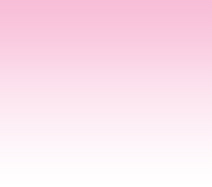 تغذيه در سالمندان
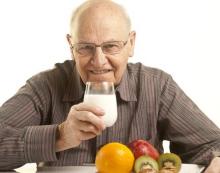 تغذيه در سالمندان
مشكلات عمده دوران سالمندي
مشكلات روحي به ويژه ديداري و شنيداري
مشكلات حرکتي كه ممكن است موجب خانه نشيني شود
كاهش نيرو
بيخوابي
فراموشي به علت تغييرات فيزيولوژيك مغز
تغيير حس بويايي و به دنبال آن سوء تغذيه
تغذيه در سالمندان
عوامل مؤثر در ايجاد مشكلات تغذيه اي سالمندان

عوامل جسماني: 
   مانند كاهش كل انرژي مورد نياز- بيماريهاي مزمن-     بي اشتهايي- خرابي دندان ها- مشكلات گوارشي- ناتواني جسمي- تغيير حس چشايي

مشكلات روحي- رواني: افسردگي- از دست دادن همسر

مشكلات اقتصادي: درآمد كم- كمبود امكانات براي تهيه غذاي مناسب- زندگي در آسايشگاه
نياز هاي تغذيه اي سالمندان

ميزان انرژي مورد نياز: با افزايش سن ميزان انرژي موردنياز كاهش يافته كه علت آن كاهش سوخت و ساز بدن، فعاليت جسمي وكاهش توده عضلاني مي باشد. در صورت دريافت مازاد انرژي مشكلات زير ايجاد مي گردد: چاقي، فشارخون، مشكلات قلبي عروقي و...

ميزان انرژي باتوجه به سن، قد، وزن و... تعيين مي گردد
تغذيه در سالمندان
ميزان درشت مغذي هاي مورد نياز
الف) ميزان پروتئين موردنياز: با افزايش سن توده عضلاني و ذخيره چربي بدن كاهش مي يابد.اما ميزان پروتئين مورد نياز نه تنها كاهش نيافته بلكه بيشتر مي شود(مخصوصاً در شرايط ابتلا به بيماري ها و عفونت ها)

ب) ميزان كربوهيدرات موردنياز روزانه:
65-45 درصدكالري روزانه از كربوهيدرات ها بايد تأمين شود. كربوهيدرات هاي پيچيده مناسب تر هستند از جمله:  حبوبات- غلات كامل- سبزيجات و ميوه ها

ج) ميزان چربي موردنياز روزانه:
35-20 درصد كالري روزانه از چربي ها اسيد هاي چرب با پيوند دوگانه بايد تأمين شود.
دريافت كلسترول بايد كمتر از 300 ميلي گرم در روز باشد.
تغذيه در سالمندان
ميزان مايعات مورد نياز:
توجه به دريافت كافي مايعات در سالمندان مسئله مهمي     مي باشد. علائم كمبودآب بدن شامل: خشكي لب ها- گود افتادن چشمها- تب- يبوست- كاهش حجم ادرار- تهوع است
اين مسئله در مورد سالمنداني كه در مناطق گرم زندگي                 مي كنند، شايع است
توصيه مي شود روزانه 6 ليوان مايعات مصرف شود
ويتامين ها و مواد معدني مورد نياز سالمندان
مهمترين ويتامين هاي مورد نياز سالمندان ويتامين هاي D و B12 هستند که به دليل كاهش اسيد معده و مصرف كمتر منابع اين ويتامين است
تغذيه در سالمندان
برخي سالمندان به علت مشكلات دندان از مصرف ميوه و سبزي خودداري مي كنند كه در اين صورت بايد ويتامين C را مصرف كنند.
دريافت ويتامين E به دليل خاصيت آنتي اكسيداني قوي و ويتامين فولیک اسید كافي جهت كاهش هموسيستين خون( عامل خطرزا در بيماري آلزايمر، پاركينسون) توصيه ميگردد.

ويتامين D: يكي از مهمترين ويتامين هاي بدن است كه به دليل كاهش قدرت سنتز در پوست و كاهش مواجهه با نور خورشيد باعث مشكلات عديده ای  است مي شود.

مهمترين ماده معدني مورد نياز سالمندان كلسيم است. عواملي متعددي باعث كاهش كلسيم در بدن ميشود:مشكلات گوارشي- مشكلات كليوي- متابوليسم استخوان ها- كم تحركي- عدم مصرف شير و ديگر لبنيات به دليل عدم تحمل لاكتوز
تغذيه در سالمندان
اصول كلي در مورد سالمندان
توجه و رسيدگي به بهداشت دهان ودندان
مصرف 6-5 ليوان آب در روز
استفاده از گروه هاي غذايي مختلف در روز
مصرف ميزان كافي از ميوه جات و سبزي جات
استفاده از نان هاي سبوس دار
محدود كردن مصرف غذاهاي پرچرب و شيريني ها
مصرف كافي لبنيات
داشتن نرمش و تحرك روزانه
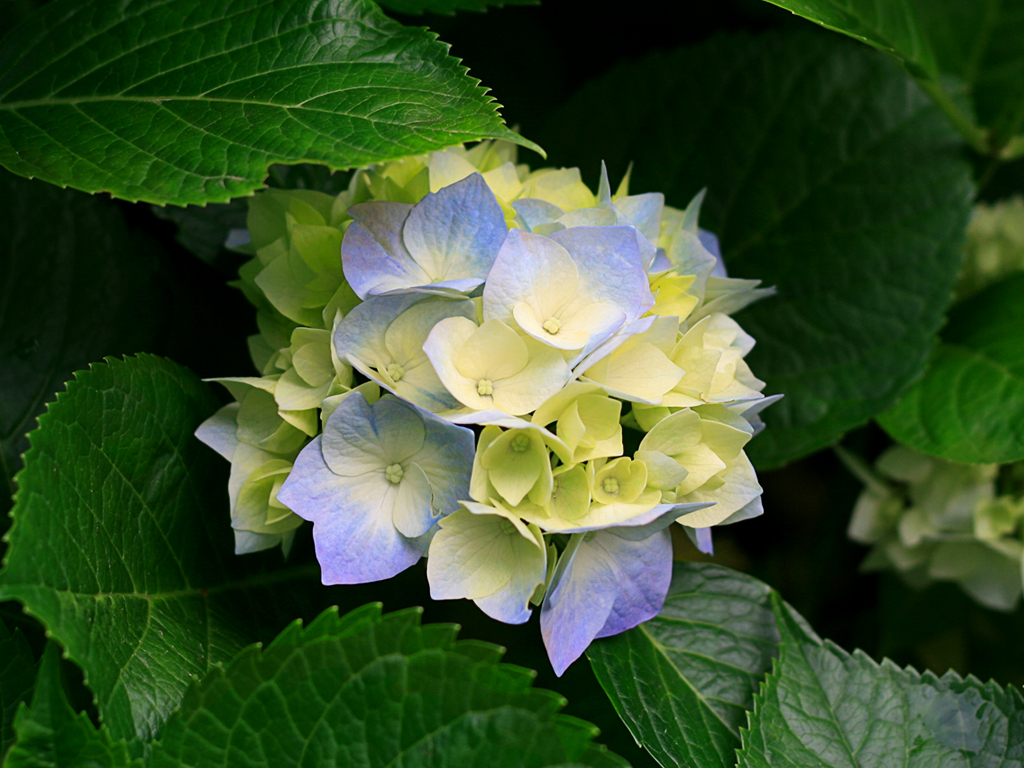 با تشکر